This Week’s Sermons
Monday:	What About the Thief on the Cross? 
Tuesday:	When Temptation Comes
Wednesday:	Mediocrity
Thursday:	Instrumental Music in Worship 
Friday:		Heaven is Better
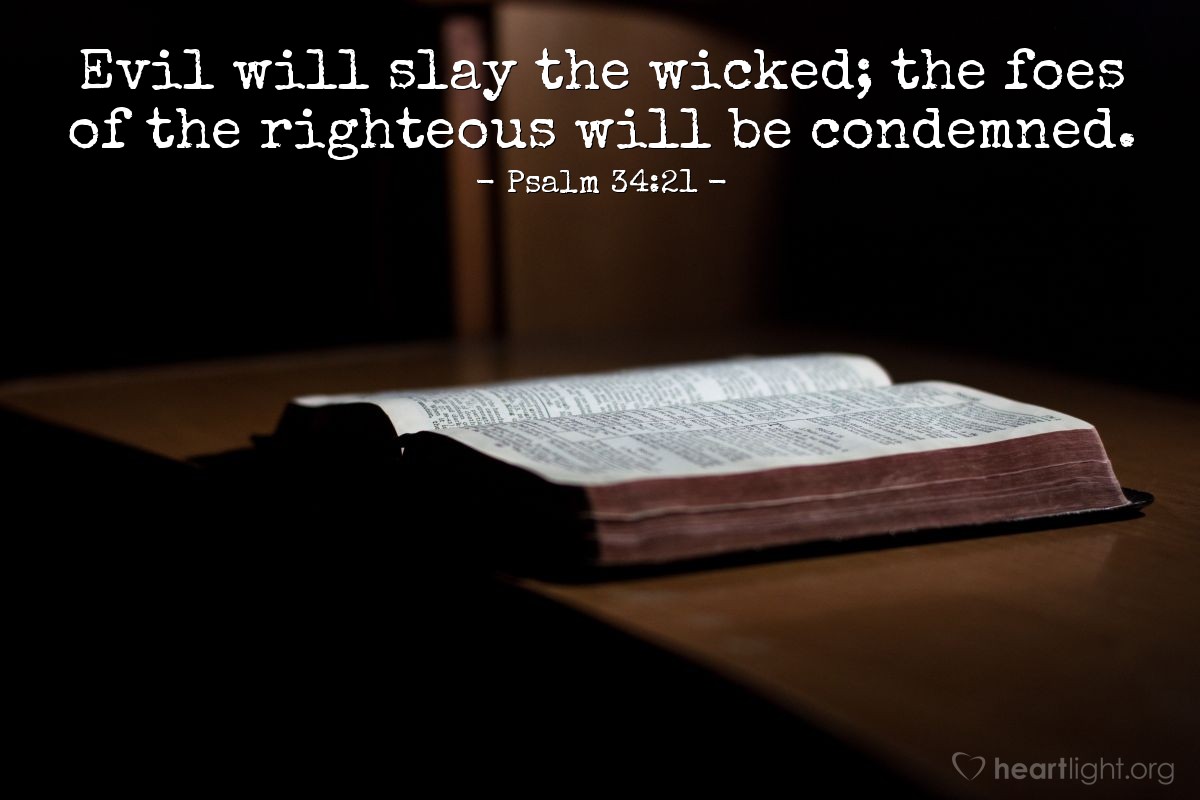 When Temptation Comes
James 1:12-15
When Does Temptation Come?
When we aren’t where we are supposed to be
2 Samuel 11:1
When we are where we are supposed to be
Genesis 39:1-13
When we are weak -  Matthew 4:1-11 
When we are strong -  2 Chronicles 26:16-21 
When we are angry -  Genesis 4:4-8 
When we are careless -  Proverbs 7:6-27
Temptation Can Come At Any Time!
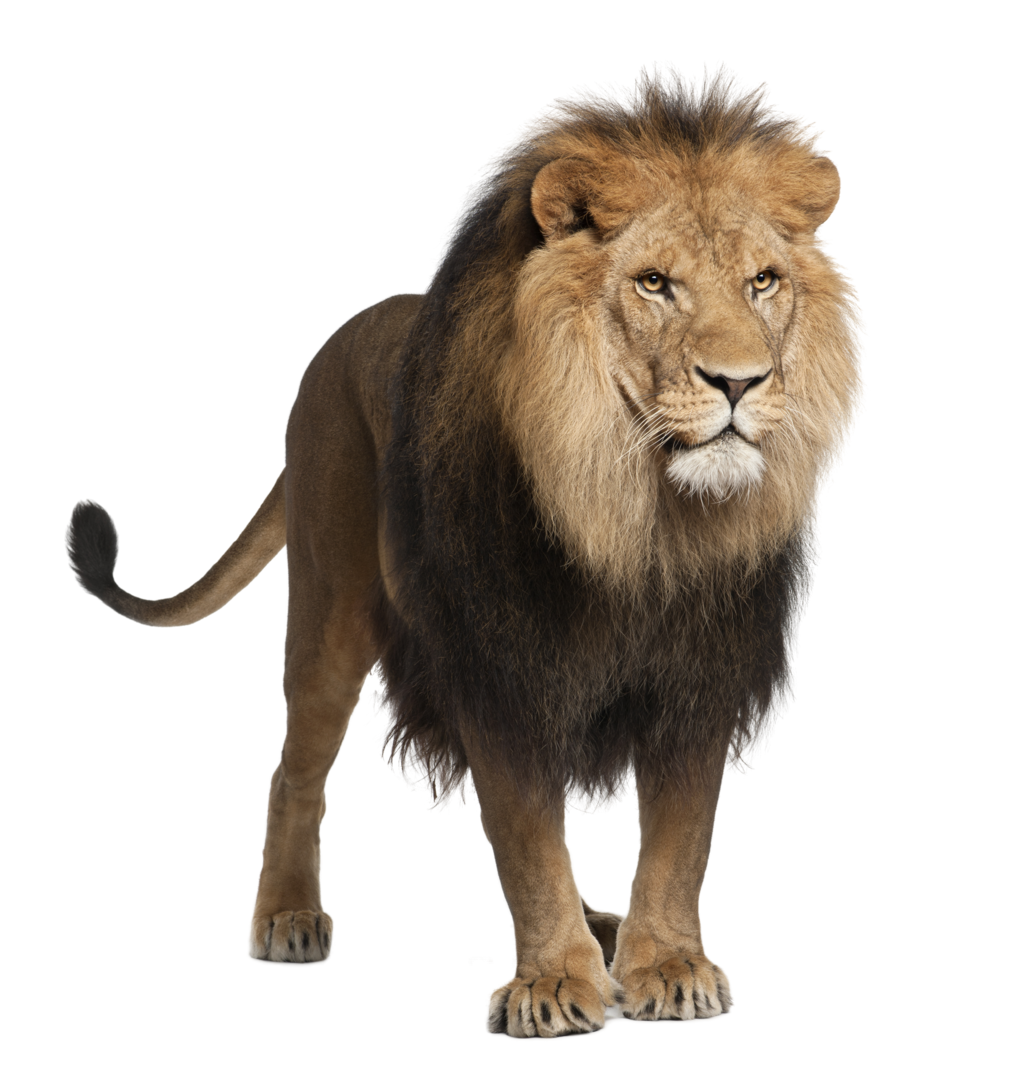 Be of sober spirit, be on the alert. Your adversary, the devil, prowls around like a roaring lion, seeking someone to devour.

1 Peter 5:8, NASU
What To Do When Temptation Comes
Resist
1 Pet. 5:9; Matt. 4:10
Listen to the Warnings
2 Sam. 11:3; 2 Chron. 26:17-18; Gen. 4:7
Master Ourselves
Gen. 4:7; Rom. 6:11-14
Flee
1 Cor. 6:18